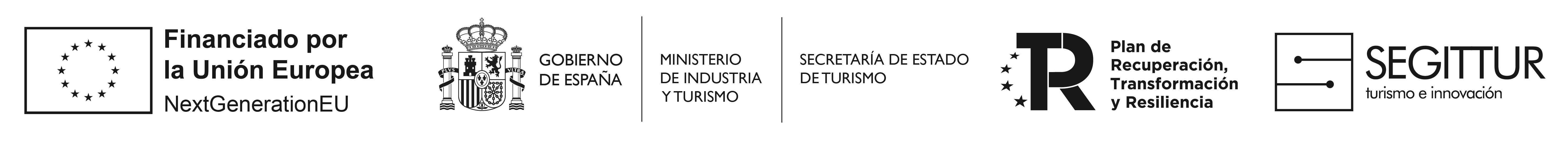 -----2ª CONVOCATORIA 2023----
AYUDAS PARA PROYECTOS DE DIGITALIZACIÓN DE “ÚLTIMA MILLA” EN EMPRESAS DEL SECTOR TURÍSTICO
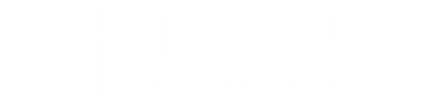 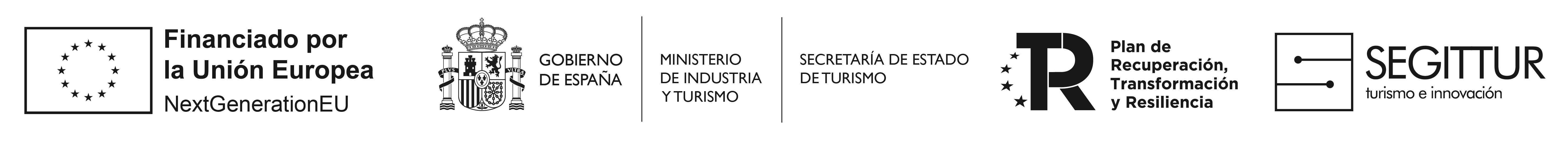 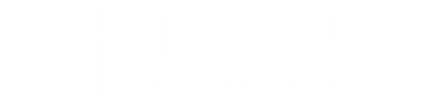 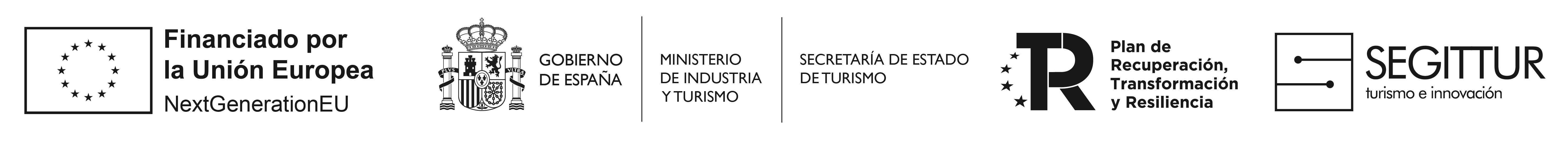 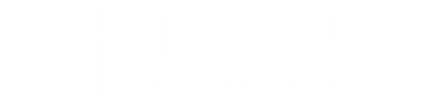 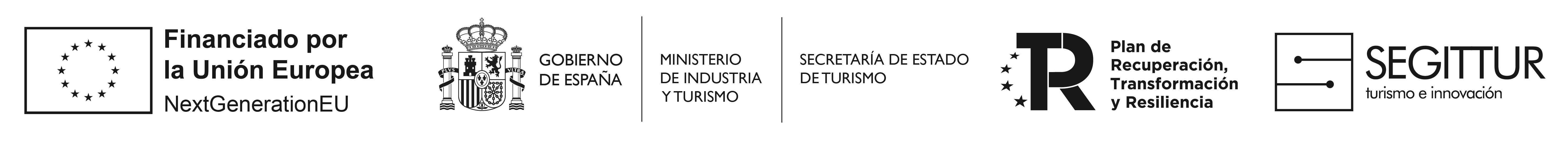 CARÁCTERÍSTICAS DE LAS AYUDAS
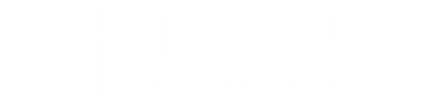 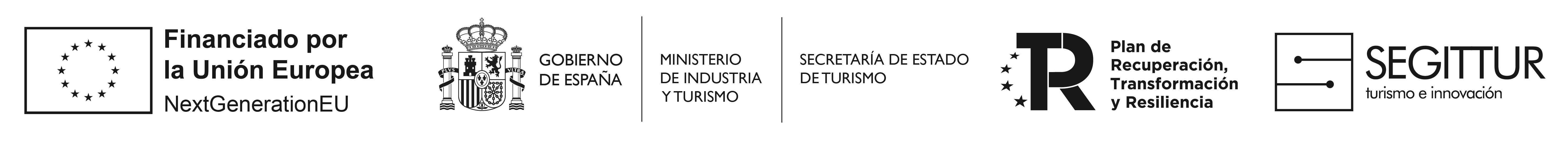 OBJETO Y FINALIDAD
Concesión de ayudas, en régimen de concurrencia competitiva, para proyectos de digitalización de «última milla» a empresas, asociaciones y agrupaciones de entidades, cuya actividad, bien sea directa o verticalizada, esté orientada al sector turístico en general o a cualquiera de sus subsectores productivos. 

Movilizar aquellos proyectos singulares y transformadores que cubran procesos y productos fácilmente escalables y replicables con una clara orientación al usuario final y que contengan, entre otros, mejoras en la digitalización e inteligencia aplicados a la gestión, promoción, puesta en valor y difusión para destinos y sector turístico.
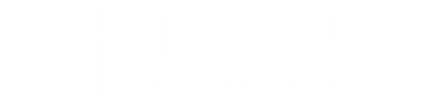 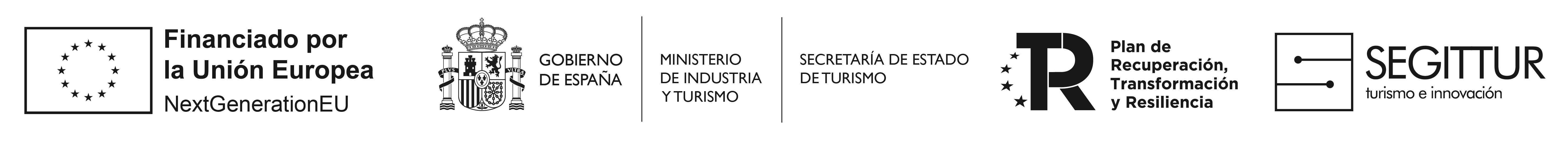 ¿QUIÉN PUEDE PRESENTARSE A ESTAS AYUDAS?
Podrán ser beneficiarios: PYMES, GRANDES EMPRESAS, EMPRESAS DE NUEVA CREACIÓN, ASOCIACIONES PROFESIONALES Y EMPRESARIALES DEL SECTOR TURÍSTICO, válidamente constituidas, con personalidad jurídica propia, domicilio fiscal en España, y que sus actividades se encuentren entre los CNAES que se indicada en el Artículo 7. Entidades beneficiarias de  la Orden de Bases.
		
		Empresas cuya actividad les permita constituirse en socios tecnológicos y con experiencia demostrable en el 		ámbito turístico demostrable en el ámbito turístico.
		Asociaciones profesionales y empresariales, incluyendo federaciones, confederaciones y	uniones de éstas,  		legalmente constituidas y dadas de alta en el Registro Correspondiente de Asociaciones y cuyo objeto social		y actividad tenga relación directa con el sector turístico.
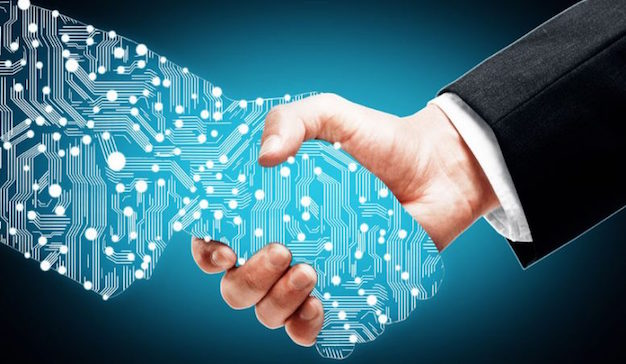 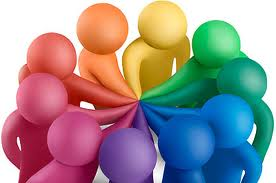 Se entiende como EMPRESAS DE RECIENTE CREACIÓN objeto de la presente convocatoria, aquellas que han sido constituidas como máximo en los cinco años anteriores a la fecha de cierre del plazo de presentación de solicitudes de ayuda, a contar desde la fecha de otorgamiento de la escritura de constitución de la empresa y siendo ésta, al menos seis meses anteriores a la fecha de cierre de plazo de presentación de solicitudes de ayuda.
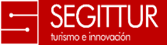 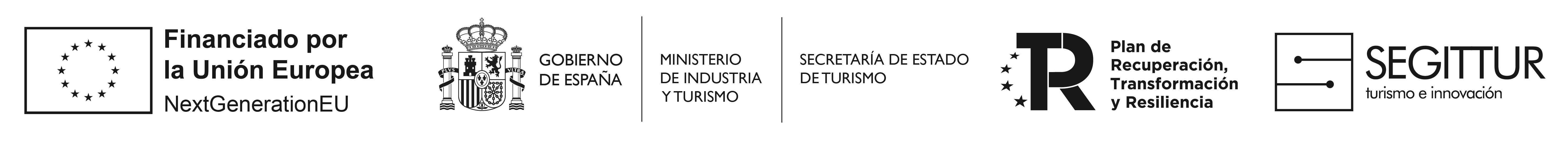 CARACTERÍSTICAS DE LOS BENEFICIARIOS
Las empresas del sector turístico como PYMES, PEQUEÑA EMPRESA, MICROEMPRESA, GRANDES EMPRESAS y EMPRESAS DE NUEVA CREACIÓN, válidamente constituidas, con personalidad jurídica propia, domicilio fiscal en España, y que sus actividades se encuentren entre los CNAES que se indicada en la Orden.
Adicionalmente  y sin ser carácter obligatorio, podrán participar en la Línea 1 y Línea 2 :Asociaciones sin ánimo de lucro, las federaciones y confederaciones, legalmente constituidas y dadas de alta en el Registro correspondiente de Asociaciones, dentro de los códigos CNAE reseñados.  
Empresas cuya actividad les permita constituirse en socios tecnológicos y con experiencia demostrable en el ámbito turístico.




Las empresas del sector turístico como PYMES, PEQUEÑA EMPRESA, MICROEMPRESA, válidamente constituidas, con personalidad jurídica propia, domicilio fiscal en España, y que sus actividades se encuentren entre los CNAES que se indicada en Artículo 7. Entidades beneficiarias de  la Orden de Bases la Orden.
Podrán ser beneficiarios de la línea 1 y 2 en forma de agrupación:
Podrán ser beneficiarios de la línea 3, empresas individualmente:
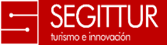 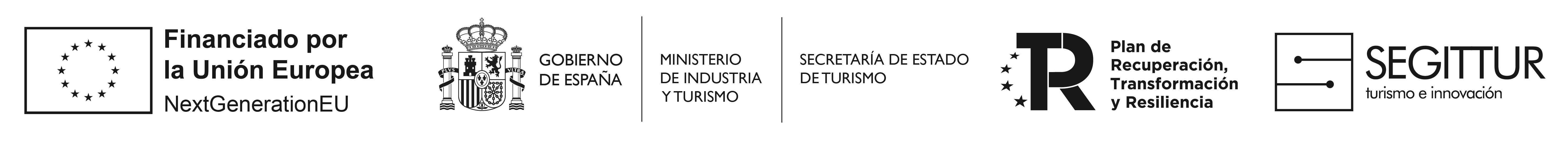 CNAES
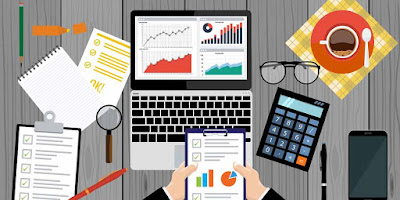 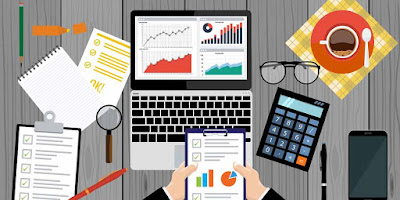 ACTIVIDADES ADMINISTRATIVAS Y SERVICIOS AUXILIARES 1
ACTIVIDADES ADMINISTRATIVAS Y SERVICIOS AUXILIARES
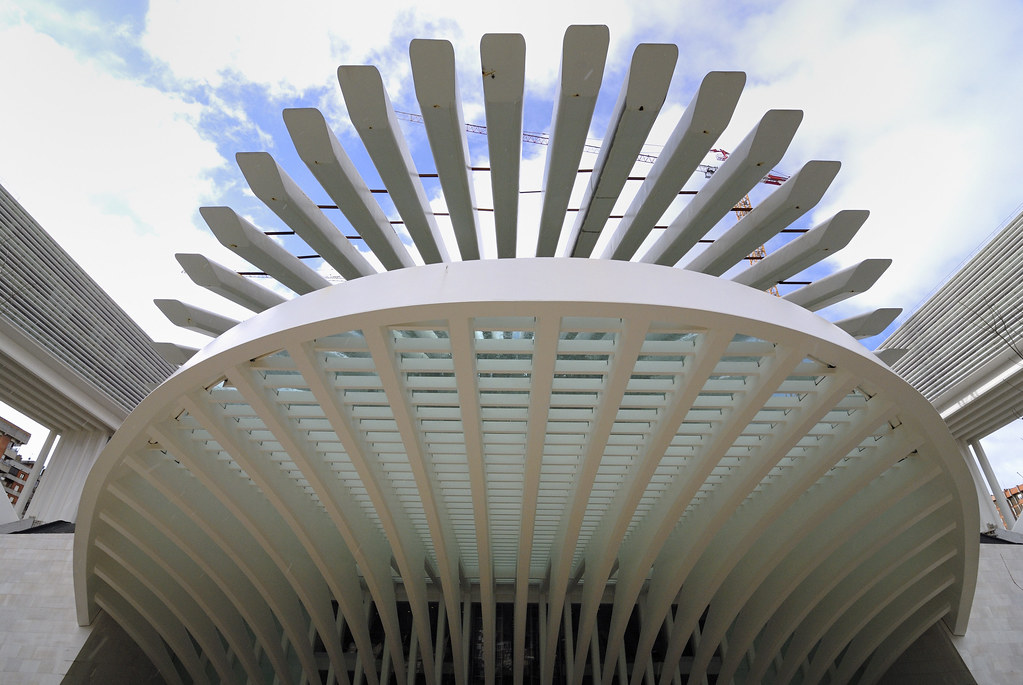 ACTIVIDADES DE AGENCIAS DE VIAJES, OPERADORES TURÍSTICOS, SERVICIOS DE RESERVAS Y ACTIVIDADES RELACIONADAS CON LOS MISMOS.
ACTIVIDADES DE BIBLIOTECAS, ARCHIVOS, MUSEOS Y OTRAS ACTIVIDADES CULTURALES Y DEPORTIVAS
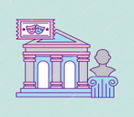 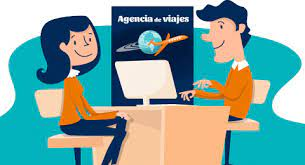 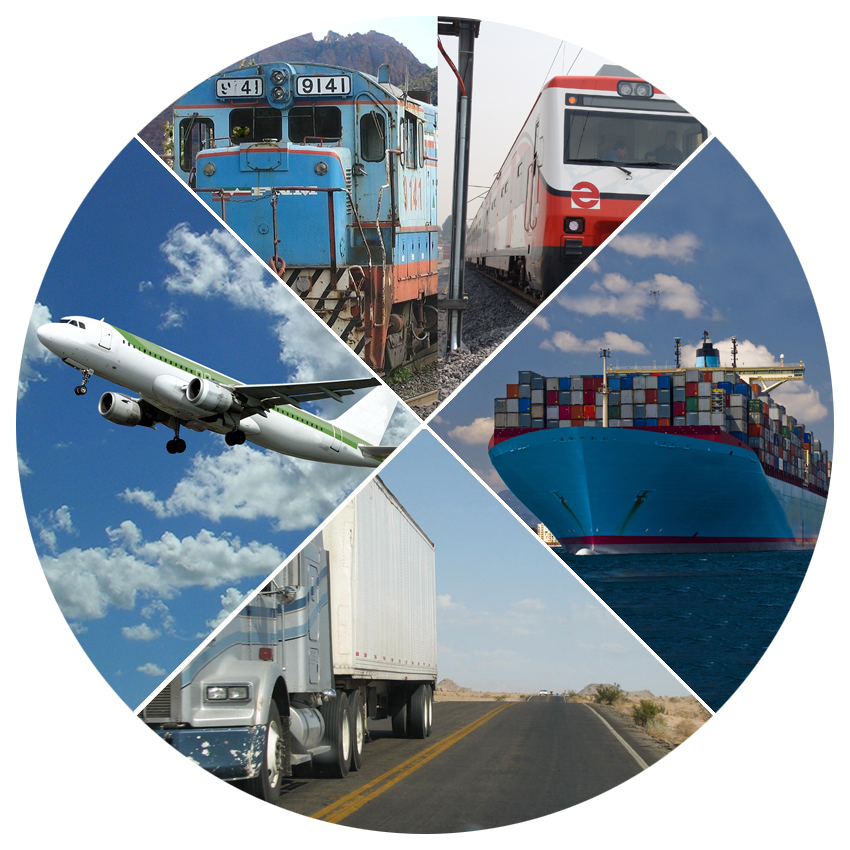 ACTIVIDADES DE COMUNICACIÓN AUDIOVISUAL
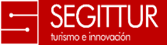 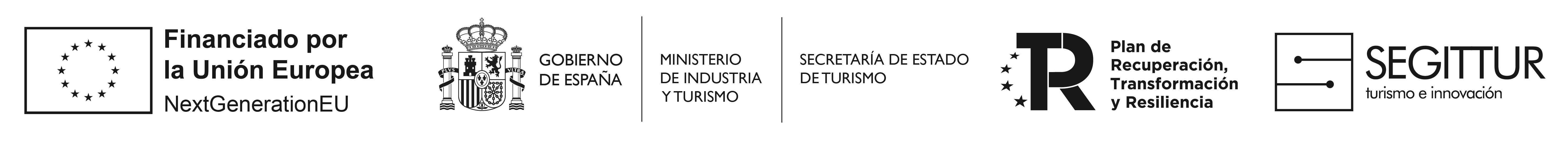 CNAES
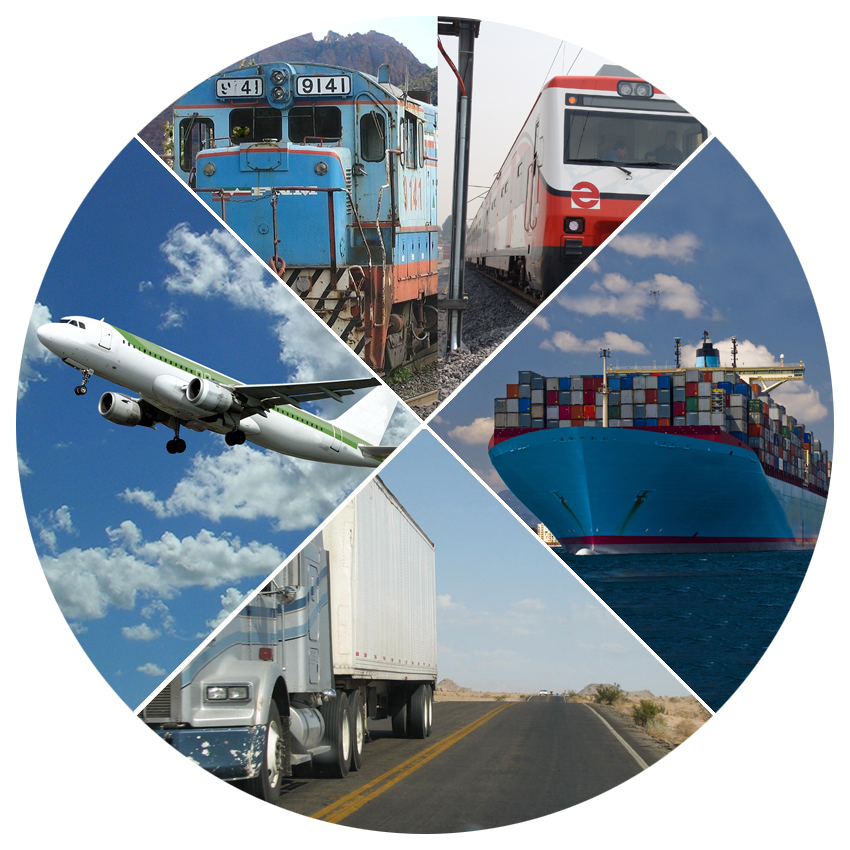 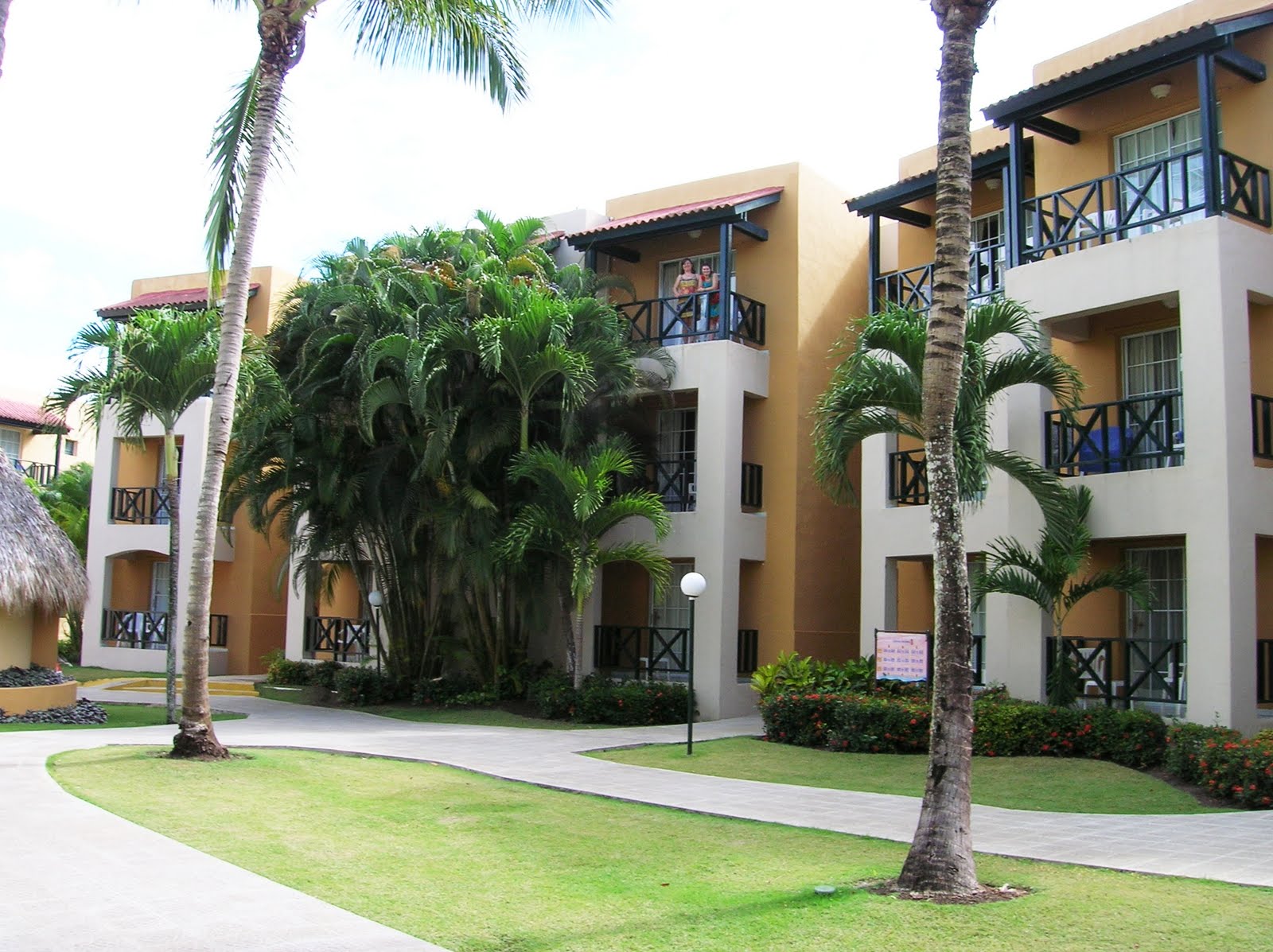 TRANSPORTE
HOSTELERÍA
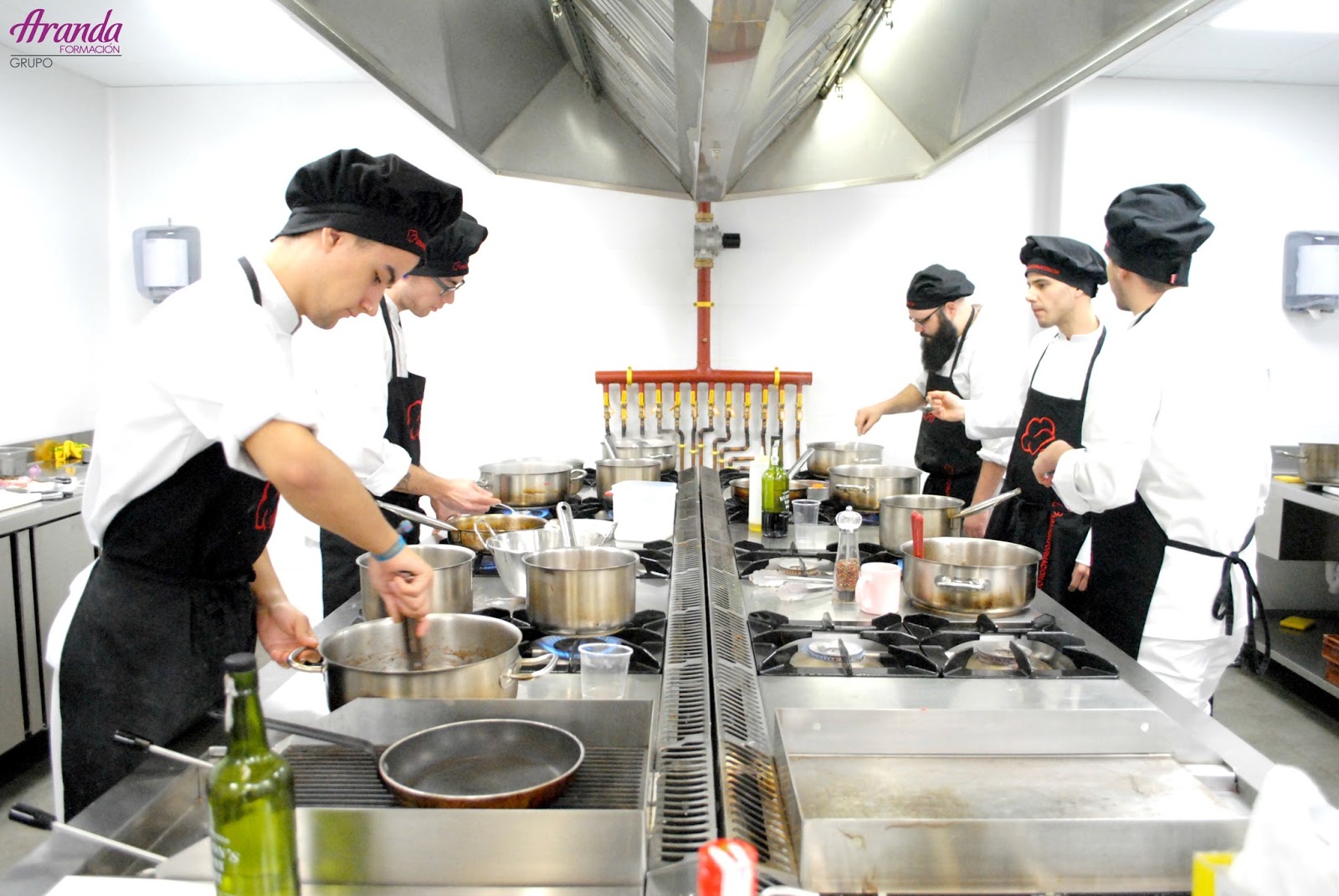 SERVICIOS DE COMIDAS Y BEBIDAS
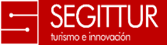 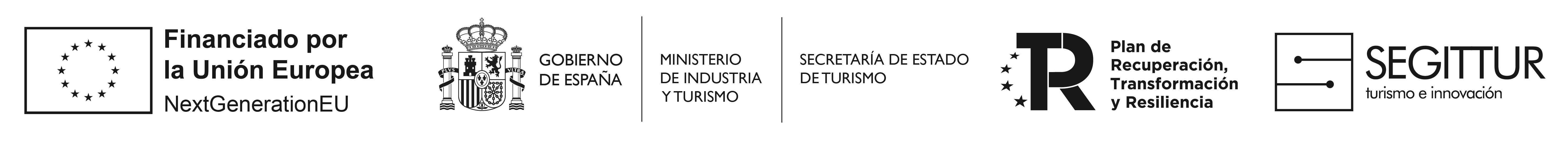 TIPO DE ACTUACIONES
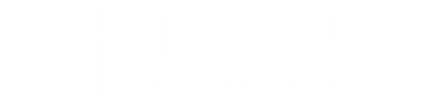 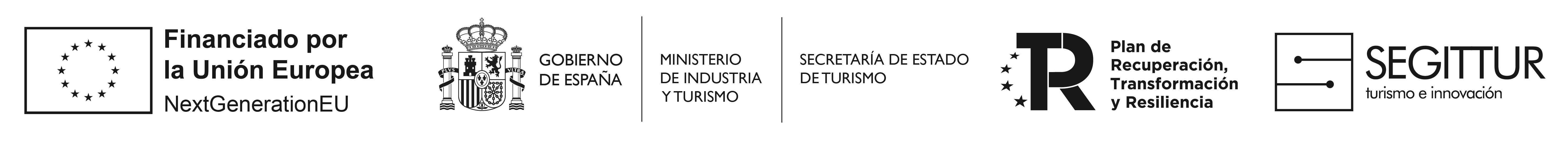 TIPOS DE ACTUACIONES: LINEA 1 Y  LÍNEA 2
L1: Proyectos de desarrollo tecnológico innovadores que incorporarán tecnologías emergentes o de nuevo desarrollo con riesgo tecnológico medio/bajo
L2: Proyectos de implantación y adopción de nuevas tecnologías, que incorporarán tecnologías testadas previamente en el mercado con riesgo tecnológico bajo.
Los proyectos presentados deberán ser proyectos demostradores de conocimientos y/o tecnologías testadas previamente en mercado (niveles de madurez de la tecnología TRL 8-9), con riesgo tecnológico bajo. Implantación y adopción de tecnologías existentes en el ámbito del internet de las cosas, 5G, big data y ciberseguridad o aplicaciones móviles, sin carácter limitativo.
Los proyectos presentados deberán ser proyectos de desarrollo con carácter aplicado, muy cercanos al mercado (niveles de madurez de la tecnología TRL 6-8), con riesgo tecnológico medio/bajo, Tecnologías emergentes o de nuevo desarrollo en el ámbito del internet de las cosas, 5G, big data, ciberseguridad o aplicaciones móviles, sin carácter limitativo.
Agrupación: Mínimo 3 empresas
Participación
Agrupación: Mínimo 5 empresas
Presupuesto mínimo: 200.000 € 
Presupuesto máximo: 750.000 €
Presupuesto mínimo:  300.000 €
Presupuesto máximo: 3.000.000 €
Cuantía
Duración
Ejecución máxima de 12 meses.
Ejecución máxima de 12 meses.
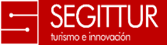 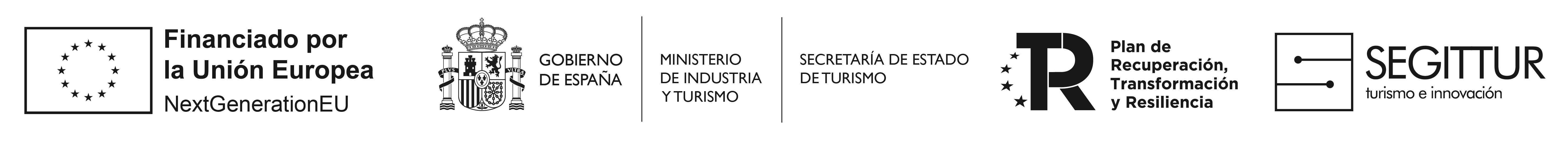 CONFORMACIÓN DE LAS AGRUPACIONES LÍNEA 1 Y 2
Antes de concurrir las entidades se constituirán en agrupación, formalizando un documento que contendrá el contenido mínimo que establece el artículo 67.2 del Real Decreto-ley 36/2020, de 30 de diciembre. Si las PYMES y Gran empresa cuenta con un departamento de desarrollo de tecnología, está puede suplantar a la tecnóloga mencionada.
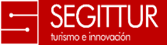 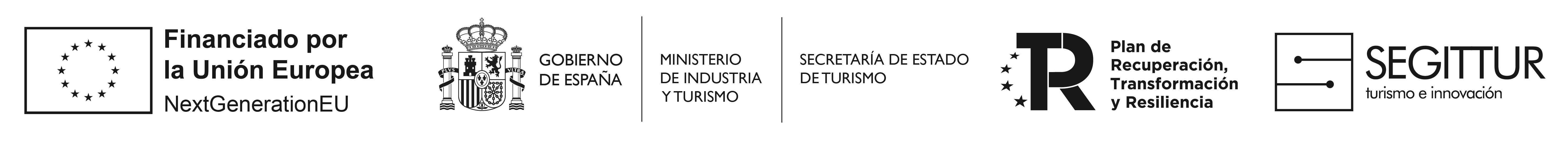 GASTOS SUBVENCIONABLES
Son aquellos gastos directamente relacionados con el desarrollo del proyecto o actuación para el que hayan concedido. Los conceptos de gasto, para ser considerados financiables, deberán detallarse individualmente en la solicitud.
LÍNEA 1 Y LÍNEA 2
Conforme al artículo 29 del Reglamento (UE) n.º 651/2014 de la Comisión, de 17 de junio de 2014 se consideran costes subvencionables los siguientes:
Gastos de personal directamente relacionado con la puesta en marcha del proyecto:

	i)  El 100 % del coste laboral del personal contratado y así quede patente en su contrato laboral.
	ii) El 80% como máximo del coste del resto de los trabajadores según 
	iii) El 100 %, a trabajadores autónomos económicamente dependientes (TRADE), si su dedicación es exclusiva al proyecto

Costes de instrumental y material. La valoración de dichos gastos se acomodará al gasto por amortización durante el periodo de ejecución de los proyectos.

Costes de investigación contractual, conocimientos y patentes adquiridos u obtenidos por licencia de fuentes externas en condiciones de plena competencia.

Gastos generales y otros gastos de explotación adicionales, incluidos los costes de material, suministros y productos similares, que se deriven directamente del proyecto.
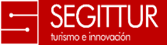 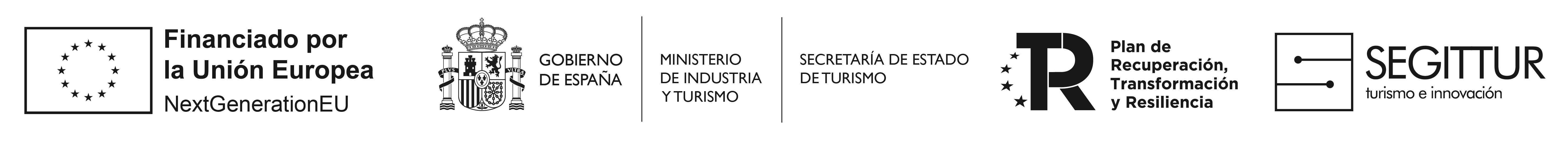 TIPOS DE ACTUACIONES: LINEA 3
L3: Proyectos de implantación y adopción de nuevas tecnologías que incorporarán tecnologías testadas previamente en el mercado con riesgo con riesgo tecnológico bajo o en general procesos de digitalización de sus actividades.
Régimen de MINIMIS: Financiable hasta un máximo del 100% del presupuesto. La cuantía total de las ayudas concedidas a una empresa no podrá exceder el importe máximo establecido en el Reglamento 1407/2013 y futuras modificaciones de esté.
Tecnologías vinculadas a la sensorización (beacons, NFC, tótems y otros elementos similares).
Tecnologías vinculadas a la seguridad de visitantes (geolocalización, eficiencia energética y similares).
Tecnologías relacionadas de la demanda turística (sistemas de inteligencia, business intelligence y big data; apps de destino; tarjetas electrónicas de fidelización de turistas, sistemas de traducción multilingües, adaptación accesible de contenidos).
Tecnologías, equipamientos e infraestructuras vinculadas a la sostenibilidad, racionalización y optimización de recursos, (gestión inteligente del alumbrado público, riego, movilidad, transporte, aparcamiento, residuos y eficiencia energética; sistemas de control de tráfico en áreas turísticas y de transporte público de interés turístico; sistemas de recarga de vehículos eléctricos y similares).
Tecnologías y equipamientos e infraestructura vinculada a la gestión, (plataformas de gestión inteligente; sistemas de interconexión y similares).
PYMES
Individualmente
Presupuesto mínimo: 20.000 € 
Presupuesto máximo 300.000 €
Cuantía
Duración
Ejecución máxima 9 meses.
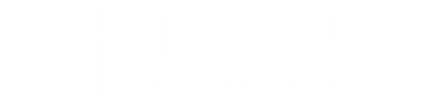 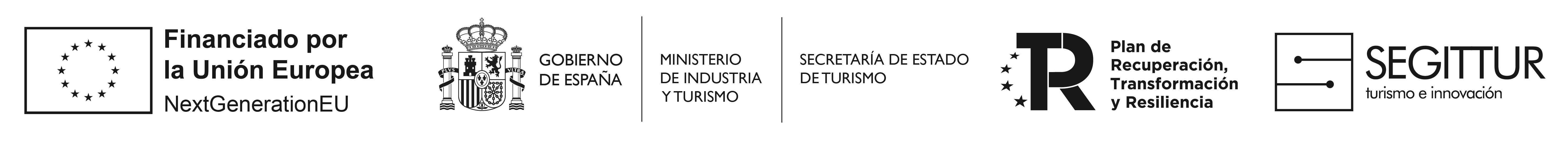 GASTOS SUBVENCIONABLES
LÍNEA 3
Conforme al Reglamento UE) 1407/2013 de la Comisión de 18 de diciembre de 2013 de Minimis, son los siguientes:
En la línea 3, los costes financiables, conforme al Reglamento UE) 1407/2013 de la Comisión de 18 de diciembre de 2013 de Mínimis, son los siguientes:

 Gastos de personal directamente relacionado con la puesta en marcha del proyecto:

	i)  El 100 % del coste laboral del personal contratado y así quede patente en su contrato laboral.
	ii) El 80% como máximo del coste del resto de los trabajadores según 
	iii) El 100 %, a trabajadores autónomos económicamente dependientes (TRADE), si su dedicación es exclusiva al proyecto
 
Gastos de asistencias externas, como análisis, asistencias técnicas, elaboración de protocolos o informes previos, es decir, servicios externos que la entidad beneficiaria no pueda realizar por sí mismase justificará mediante la presentación de la correspondiente factura o documento acreditativo del gasto y su respectivo justificante de pago. También podrá ser financiable el gasto derivado de la revisión de cuenta justificativa por el auditor, en el caso de que lo haya, hasta un límite de un 5% del coste total de la subvención del proyecto.
 
Coste de compra, leasing, renting y adquisición de cualquier activo material e inmaterial, incluida la adquisición de equipos, sensores, software, aplicaciones informáticas, equipamientos tecnológicos, gestión y mantenimiento de servidores o almacenamiento de información on line, destinado exclusivamente durante a la actuación del proyecto. La valoración de dichos gastos se acomodará al gasto por amortización durante el periodo de ejecución de los proyectos.
 
Gastos de material fungible: aquellos materiales cuya adquisición se debe directamente del proyecto y cuyo periodo de vida útil no supere el de ejecución aprobado para el proyecto y así quede justificado por la entidad beneficiaria.
 
Gastos generales: aquellos que, estando directamente vinculados con el objeto de la ayuda, sean necesarios para el correcto funcionamiento de la entidad beneficiaria.
 
 Otros Costes: aquellos que están relacionados con el proyecto y son necesarios para su desarrollo y puesta en marcha, pero no son imputables a los anteriores, dentro de estos costes podemos incluir gastos relacionados con marketing digital, posicionamiento y en SEM (search engine marketing), SEO (search engine optimization).
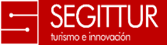 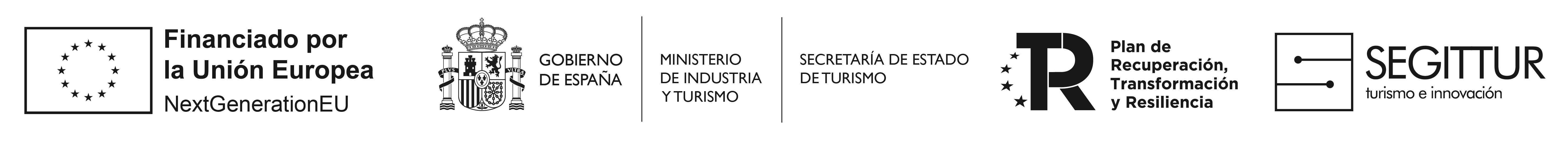 ESPACIO DE DATOS
¿Qué es un espacio de datos? ecosistema donde materializar la compartición voluntaria de los datos de sus participantes dentro de un entorno de soberanía, confianza y
seguridad, establecido mediante mecanismos integrados de gobernanza, organizativos,
normativos y técnicos, de acuerdo con los principios establecidos por la Oficina del Dato.
Objetivos:
–El desarrollo de nuevos modelos de negocio 
–La optimización de las cadenas de valor.
–La prestación de servicios de mayor calidad y valor añadido 
–La mejora de la predicción de la demanda.
–El aumento de la eficiencia energética y optimización del uso de recursos.
–La modernización y sostenibilidad de la industria.
–El fomento de la economía circular.
–La mejora de la resiliencia en sectores sensibles al contexto económico y sanitario.
–Un impulso a la productividad y competitividad de las empresas.
–Una mejora en la toma de decisiones en base a datos.
–El apoyo a la resolución de los desafíos sociales. 
–Un impulso a la economía de la España rural.
–Fomentar la colaboración entre empresas para impulsar el liderazgo internacional
de sectores estratégicos.
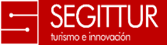 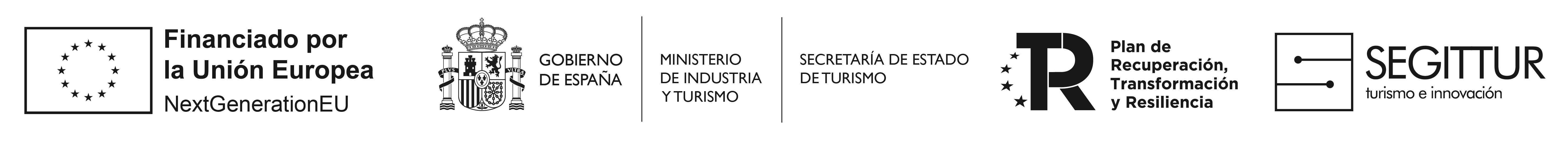 ESPACIO DE DATOS
Requisitos Técnicos de los Espacios de Datos
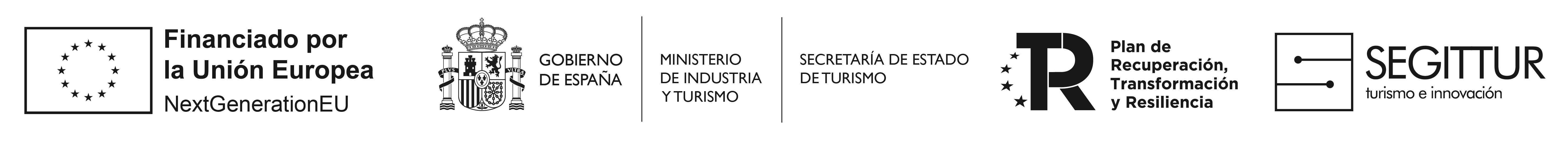 ESPACIO DE DATOS
Requisitos Técnicos de los Espacios de Datos
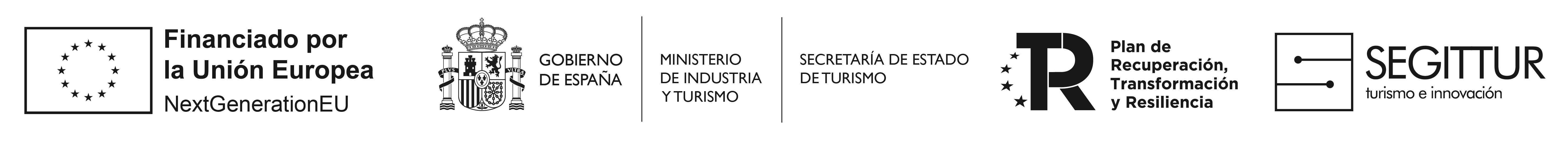 ESPACIO DE DATOS
Requisitos Técnicos de los Espacios de Datos
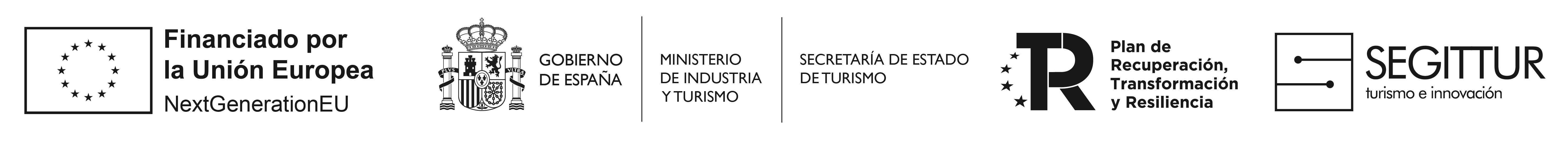 INFORMACIÓN DE INTERÉS
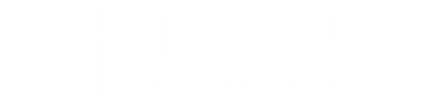 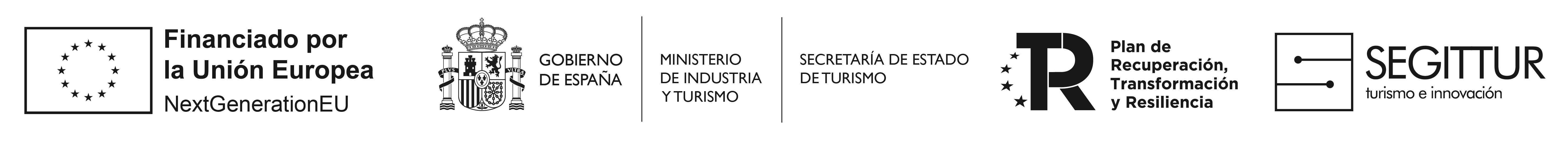 SUBCONTRATACIÓN
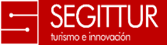 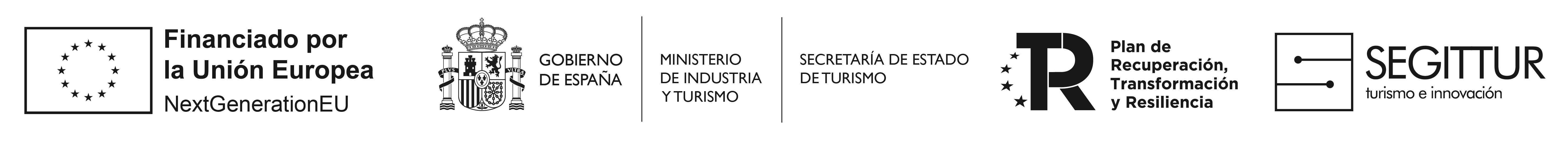 GASTOS NO SUBVENCIONABLES
No se considerarán subvencionables los gastos financieros, así como cualquier tipo de impuesto, tasa o licencia.
Impuestos indirectos, cuando sean susceptibles de recuperación, compensación o exención e impuestos sobre la renta.
Cualesquiera gastos asociados a gestiones, contrataciones, consultas o trámites administrativos, aun siendo necesarios para la obtención de permisos o licencias.
Seguros suscritos por la entidad beneficiaria y costes asociados a la  vigilancia y seguridad durante la ejecución de las obras asociadas a las actuaciones o instalaciones hasta la fecha de puesta en marcha.
Costes asociados a sanciones penales, así como gastos de procedimientos judiciales.
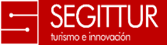 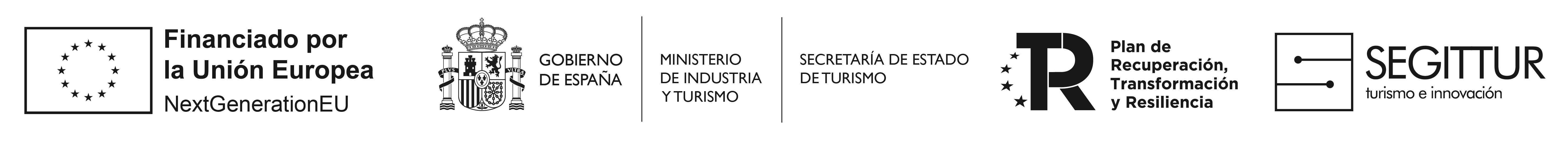 PRESENTACIÓN DE SOLICITUDES
Se podrá presentar una sola  solicitud por solicitante  y proyecto o conformación de la agrupación.

La solicitud se presenta a través del Portal de Ayudas del Ministerio de Industria, Comercio y Turismo (https://www.mincotur.gob.es/PortalAyudas), mediante la cumplimentación de un formulario de solicitud y cuestionario electrónico en el plazo establecido por la convocatoria (dos meses desde la publicación de su extracto en el BOE) más la documentación requerida en la convocatoria.

Por cada solicitud se deberá rellenar y presentar el formulario electrónico generado en PDF del Portal de Ayudas del Ministerio de Industria, Comercio y Turismo, el cual ha de ser firmado electrónicamente por el representante o apoderado único de la agrupación en el caso de las líneas 1 y 2, o por el representante o apoderado de la empresa en el caso de la línea 3, con poderes bastantes para cumplir las obligaciones que como solicitante corresponden.  
 
	NOTA: En la transcripción de datos de la solicitud en el portal de Ayudas tengan especial cuidado porque es fácil 	equivocarse y los datos ingresados son los que quedan registrados en el sistema sin opción a modificación.
 
Si la documentación aportada no reuniera los requisitos exigidos, se requerirá al interesado para que, en el plazo de 10 días hábiles, contados desde el día siguiente al de la publicación del requerimiento, subsane la falta o acompañe los documentos preceptivos. Para ello, es recomendable leer con detenimiento y hasta el final las indicaciones recogidas en la Guía del participante, permitiendo una mayor eficacia y eficiencia en la gestión, su buena cumplimentación y conocimiento de la documentación a adjuntar.
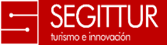 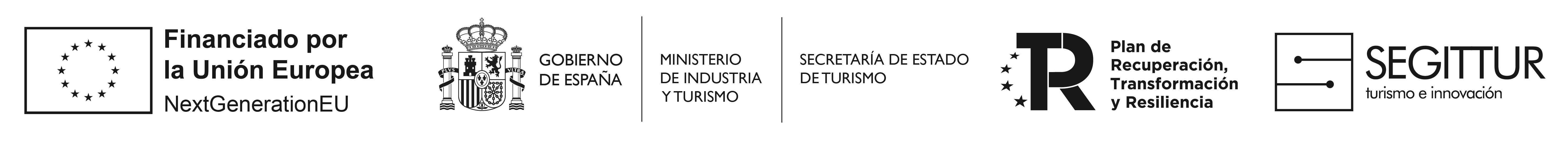 DOCUMENTACIÓN SOLICITADA
Cada empresa participante en todas las líneas a de presentar una documentación identificativa más unos anexos ,adjunto todo  a la solicitud. En líneas generales  (ver detalles por línea en  la Guía del participante):
Acuerdo de agrupación (sólo líneas 1y 2).
Declaración responsable de minimis y de otras ayudas...
Declaración responsable cesión y tratamiento de datos.
Declaración responsable de no ser empresa en crisis.
Declaración responsable de experiencia demostrable en el sector turístico (en caso de socios tecnológicos).
Declaración de ausencia de conflicto de interés. DACI.
Otras declaraciones responsables.
Declaración responsable cesión de derechos para la lucha contra el fraude.
Declaración responsable de no causar perjuicio a los 6 objetivos medioambientales DNSH.
Declaración responsable relativa al compromiso de cumplimiento de los principios transversales establecidos en el Plan de Recuperación.
Formulario de solicitud de la ayuda cumplimentado y firmado electrónicamente por el representante o apoderado único de la agrupación. 
Acreditación CNAE.
Tarjeta de Identificación Fiscal (CIF)
Acreditación válida del poder de representación del firmante de la solicitud.
Cuentas anuales, aprobadas y depositadas, de los dos últimos años preferiblemente.
Acreditación de la inscripción en el Registro el censo de empresarios, profesionales y retenedores de la Agencia Estatal de Administración Tributaria, o en el censo equivalente de la Administración. Preferiblemente el Modelo 036: Censo de empresarios, profesionales y retenedores.
Memoria de la actuación cumplimentada según modelo establecido.
En caso de ASOCIACIONES deberán aportar certificado y documentación que justifique la no realización de actividad económica alguna de los beneficiarios incluidos en el artículo 7.1.2 de la presente orden (esto es, agrupaciones, asociaciones sin ánimo de lucro, las federaciones y confederaciones) legalmente constituidas, más la documentación de que están dadas de alta en el Registro Correspondiente de Asociaciones, etc, y cuyo objeto social y actividad se encuadre dentro de los códigos CNAE reseñados en el artículo 7.a.de la Orden de Bases.
También deberán enviar algunas, no todas  de las Declaraciones Responsables (ver detalles en Guía del participante)
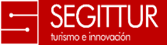 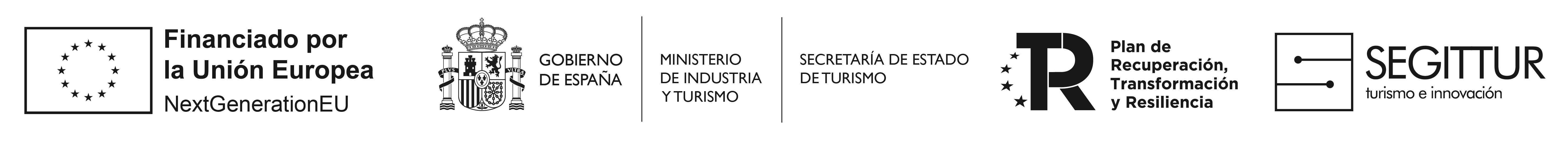 IMPORTANTE:
Los documentos se firmarán mediante firma electrónica avanzada, de acuerdo con lo establecido en la Orden EHA/2261/2007, de 17 de julio, por la que se regula el empleo de medios electrónicos de la solicitud, así se garantizará la fidelidad con el original de las copias digitalizadas de los documentos aportados junto a dicha solicitud.
1. ¿Qué documentos firma el representante o apoderado único de la agrupación en el caso de las líneas 1 y 2, o por el representante de la empresa en el caso de la línea 3?
Formulario electrónico generado del Portal de Ayudas del Ministerio de Industria, Comercio y Turismo.
Memoria descriptiva del proyecto según modelo establecido en el Anexo I.
2. ¿Qué documentos firma el representante que ostente el poder del firmante de cada empresa en todas las líneas?
En caso de agrupación (línea 1 y 2) todos los socios han de firmar el documento privado que refleje el acuerdo de colaboración para la realización conjunta de la actividad subvencionada, al final del mismo según modelo establecido en el Anexo II.
ANEXOS PDF de las declaraciones responsables (tanto en la Línea 1 y 2 y la Línea 3) por el representante legal y que ostenten el poder firmante de cada empresa y/o asociaciones.
Nota: Todos documentos han de estar firmados por la misma persona que ostente el poder del firmante de cada empresa justificado con documento acreditativo, y/o asociaciones que representa.
***En caso de solicitar en la sede electrónica documentos para firmar con el aplicativo AUTOFIRMA, archivos en formato XSIG, tengan especial cuidado al firmar el documento, deben indicar: visibilidad de la firma, de lo contrario al descargar no aparecerá.
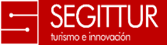 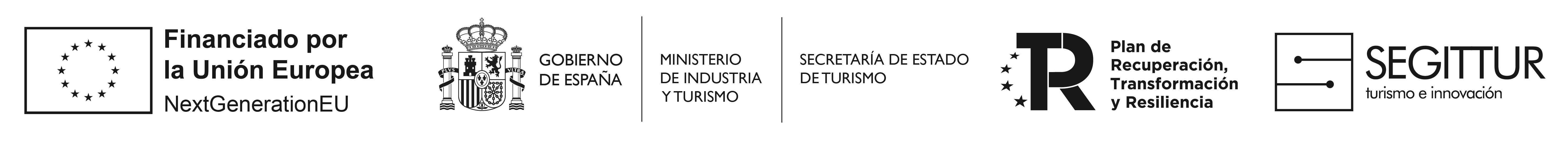 CONTACTOS
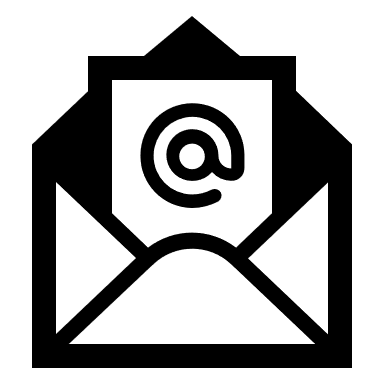 Consultas.ayudas@segittur.es
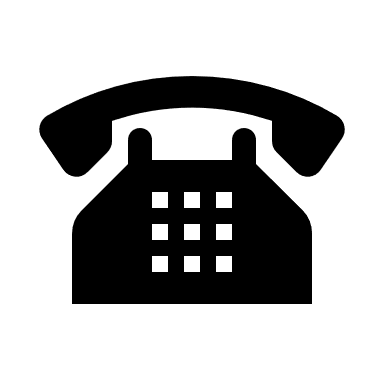 91 4430707
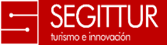 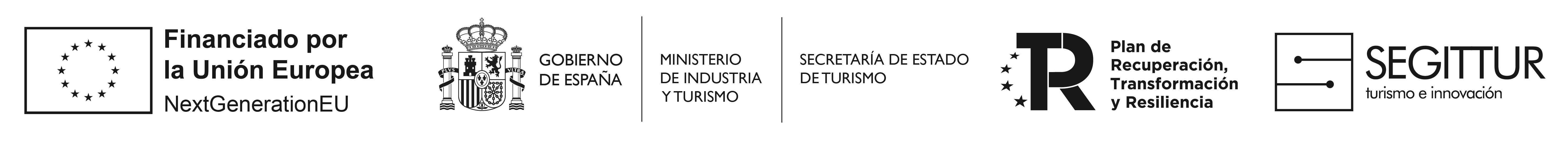 DIRECCIONES DE INTERÉS
OOBB de Última Milla  https://www.boe.es/boe/dias/2023/12/28/pdfs/BOE-A-2023-26601.pdf
Extracto de la convocatoria de Última Milla
https://www.boe.es/boe/dias/2024/01/13/index.php?s=1
PORTAL AYUDAS:
https://www.mintur.gob.es/PortalAyudas/digitalizacion-ultima-milla/Paginas/Index.aspx
OOBB DEMOSTRADORES:
https://www.boe.es/boe/dias/2024/01/18/pdfs/BOE-A-2024-969.pdf
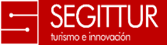